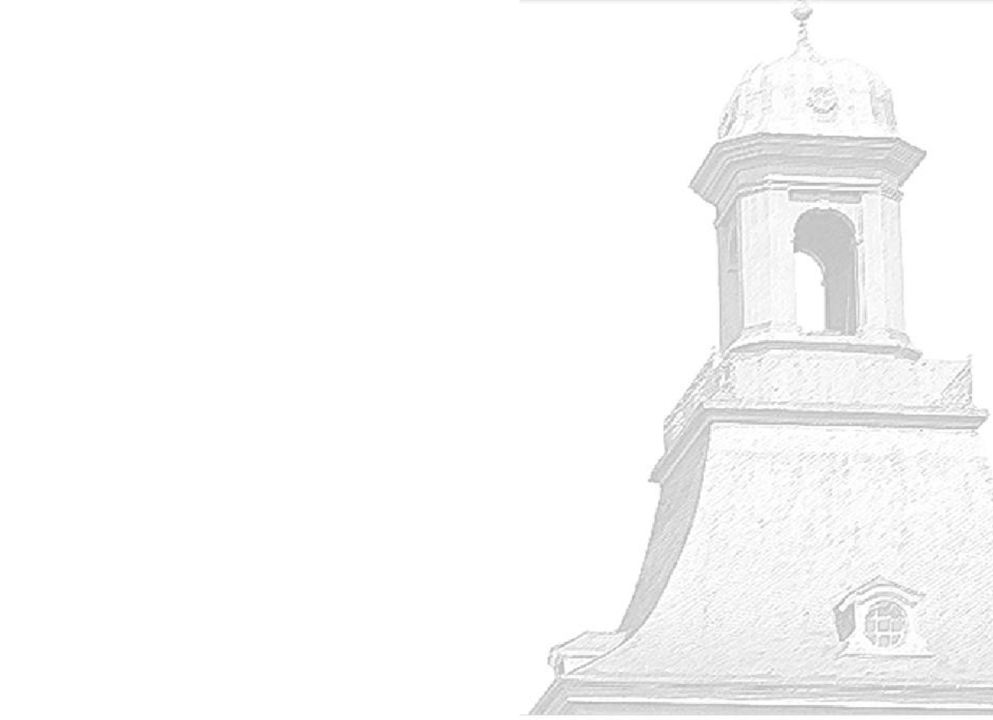 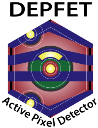 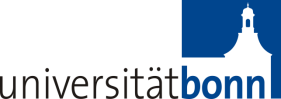 DCD waveform measurements
- 
DHE DAC & DCD ADC gain
- 
Offset strength measurements
F. Lütticke, B. Paschen
On behalf of the Lab and Test Beam Groups
luetticke@physik.uni-bonn.de
1
DCD communication
DCD
DHP
x64
x1
Transmitter
Reference
VDD
VDD
VDD
VDD
VDD
D
!D
DOx[y]
GND
VREF
VDD
VDD
floating
VDD
D
!D
GND
Receiver
x64
GND
GND
GND
GND
DCDBpp 3: Uses VDDD
For DCDB 4.1/2: Planed to connect reference to to VDDA. Done?
Can be overwritten from the
Outside (this measurement!)
luetticke@physik.uni-bonn.de
2
Results (DCDBpp +  DHPT1.0)
High VREF: Always receive logical 0
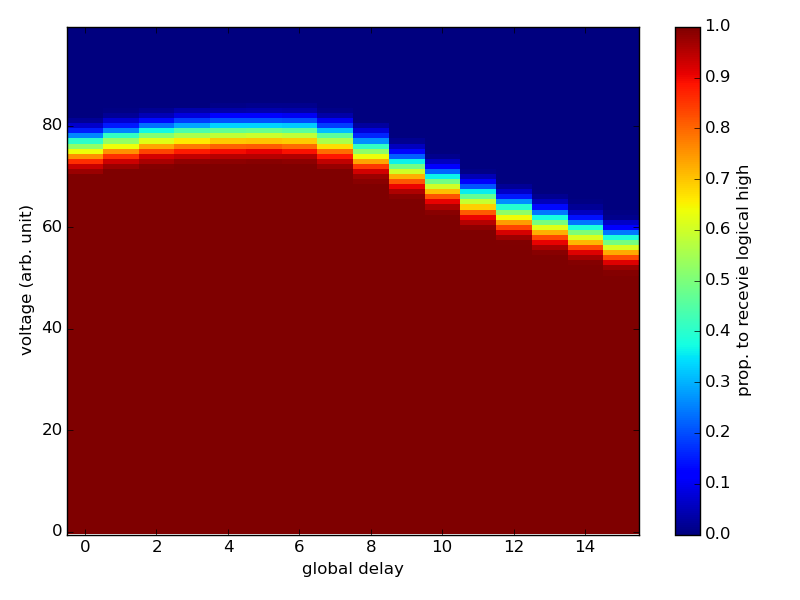 Low VREF: Always receive logical 1
luetticke@physik.uni-bonn.de
3
Extract voltage threshold from data to get absolute voltages
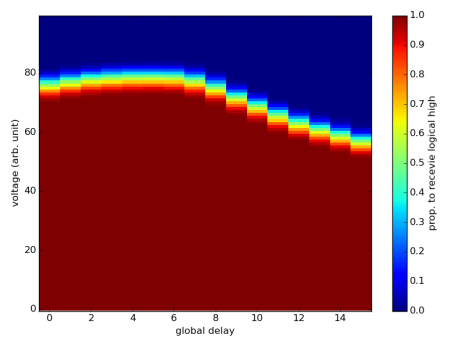 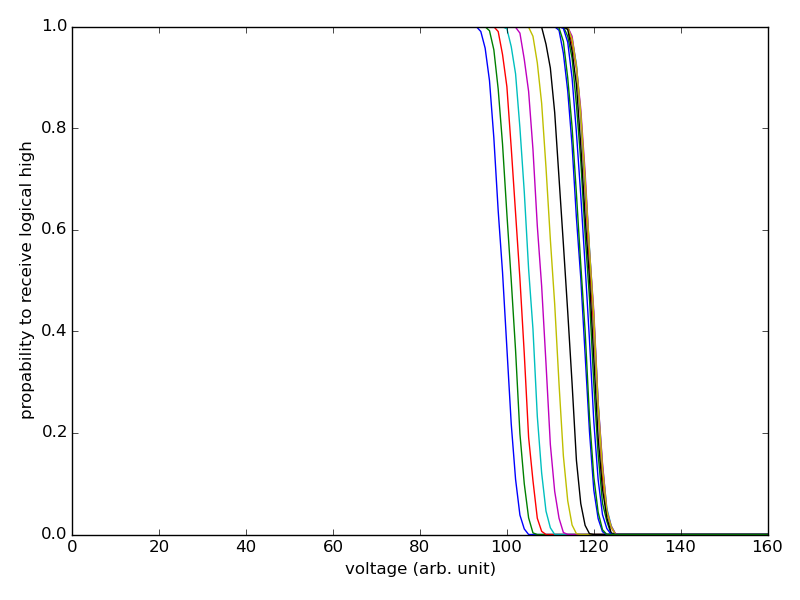 luetticke@physik.uni-bonn.de
4
All bits of one link at 1.9V VDDD DCDpp 3, 250 MHz
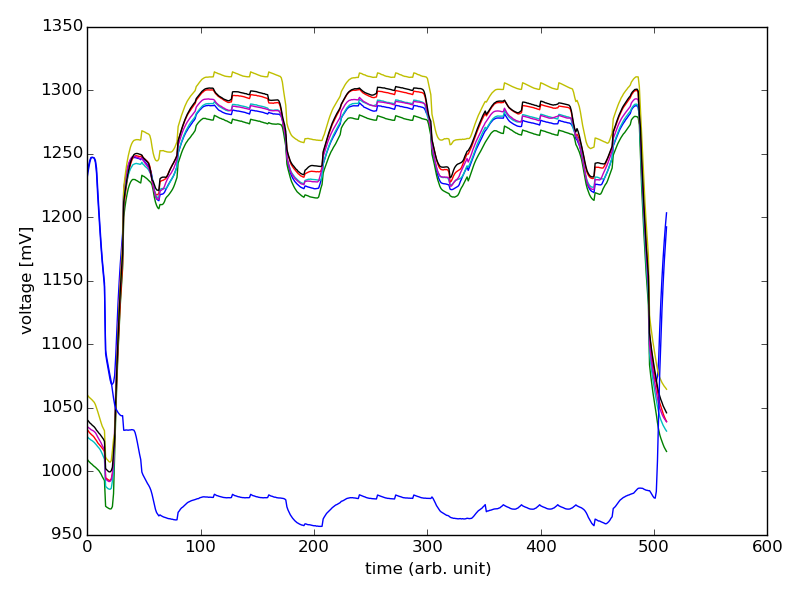 luetticke@physik.uni-bonn.de
5
Results (DCD4.1 +  DHPT1.1)
High VREF: Always receive logical 0
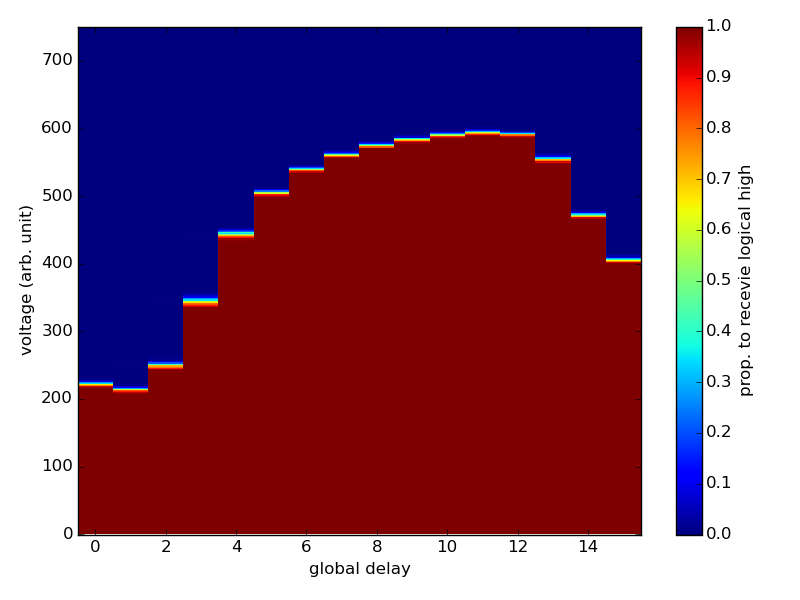 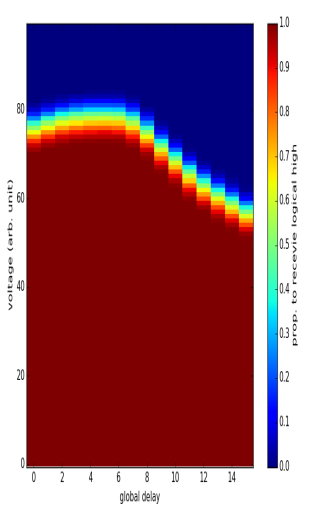 OLD
Less noise on line
“faster” high/low transition
Low VREF: Always receive logical 1
luetticke@physik.uni-bonn.de
6
DCDB4.1 lines stacked
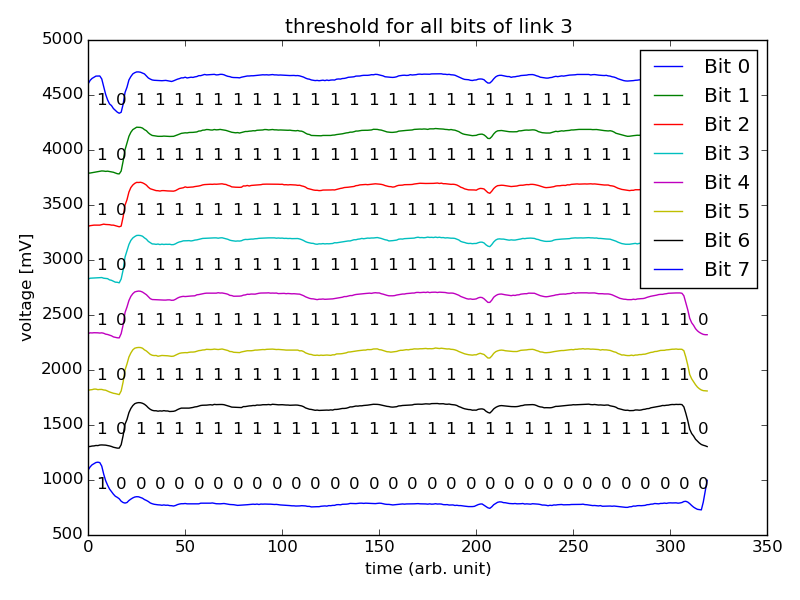 luetticke@physik.uni-bonn.de
7
All bits, all links at 1.9V VDDD DCD 4.1, boost on, 305MHz
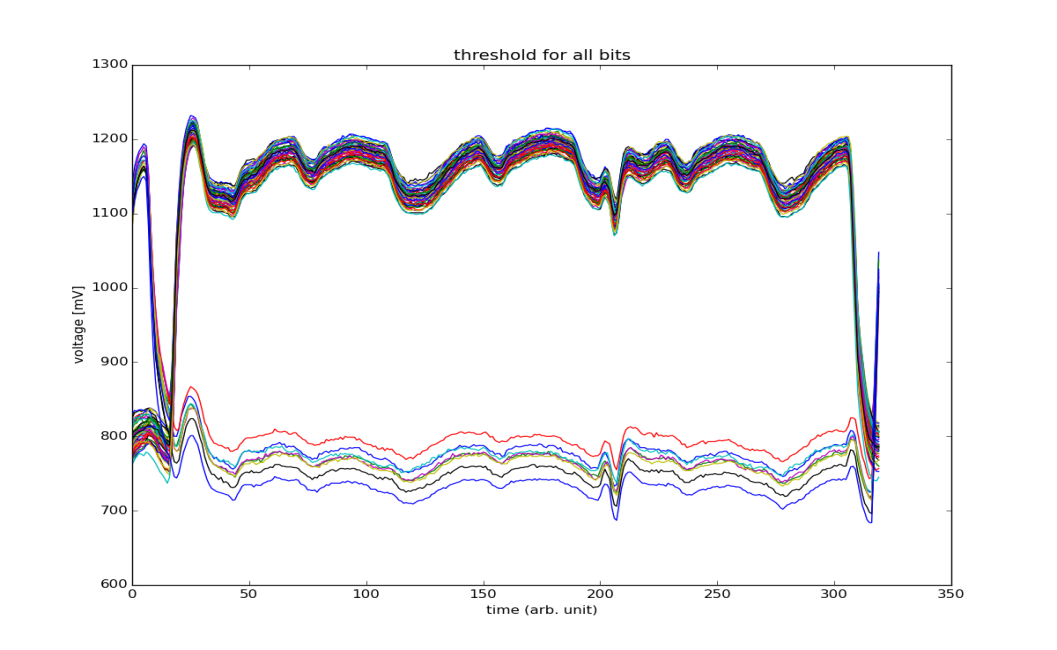 luetticke@physik.uni-bonn.de
8
Comparison
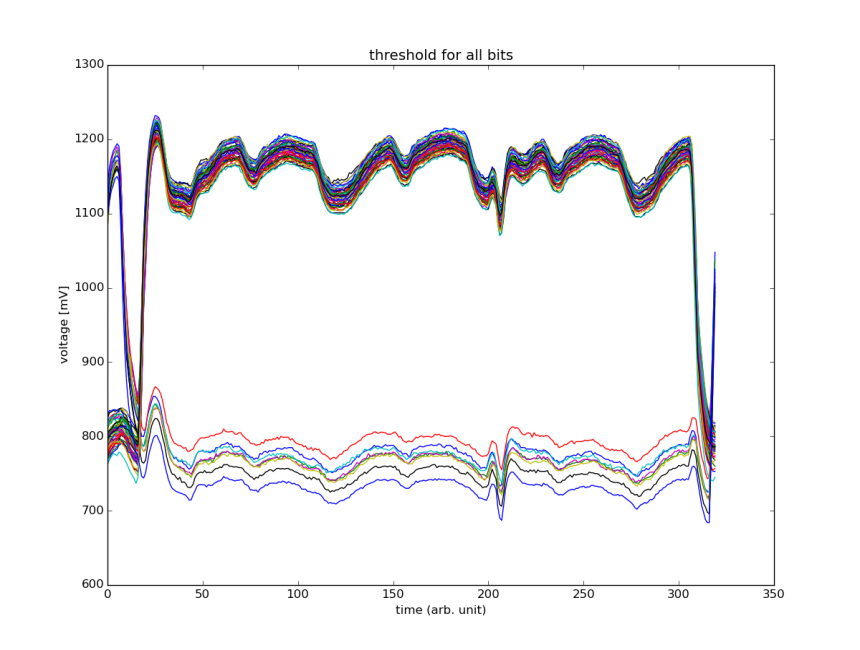 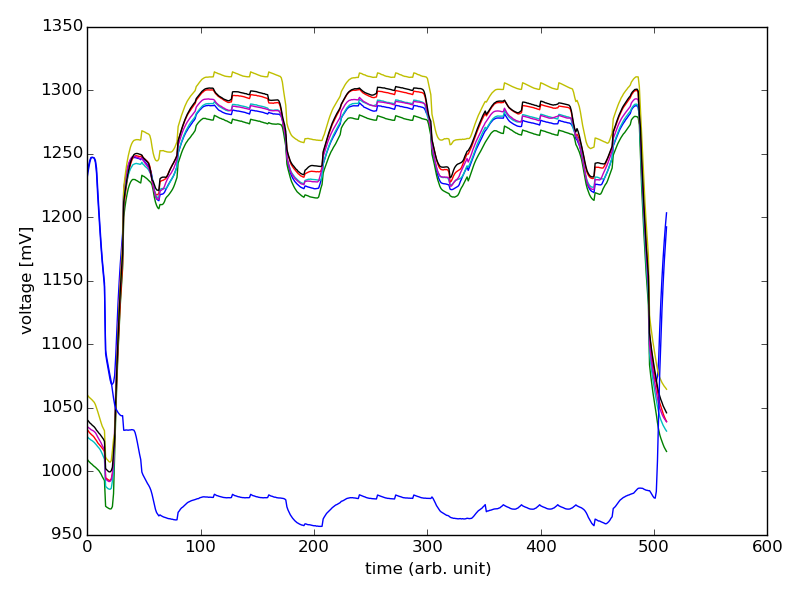 OLD, 250 MHz
~300mV
~400mV
luetticke@physik.uni-bonn.de
9
Comparison (cont’d)
New, 305MHz
1 link
New, 305MHz
all links
OLD, 250 MHz
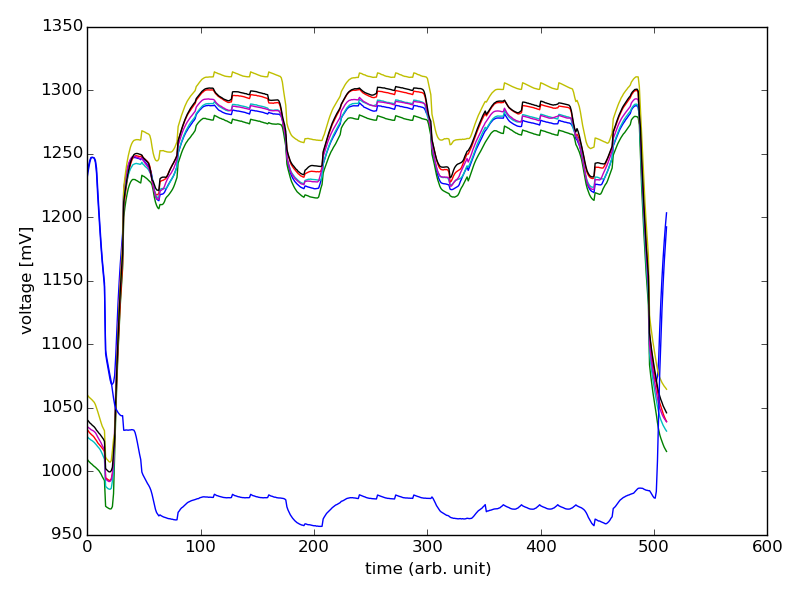 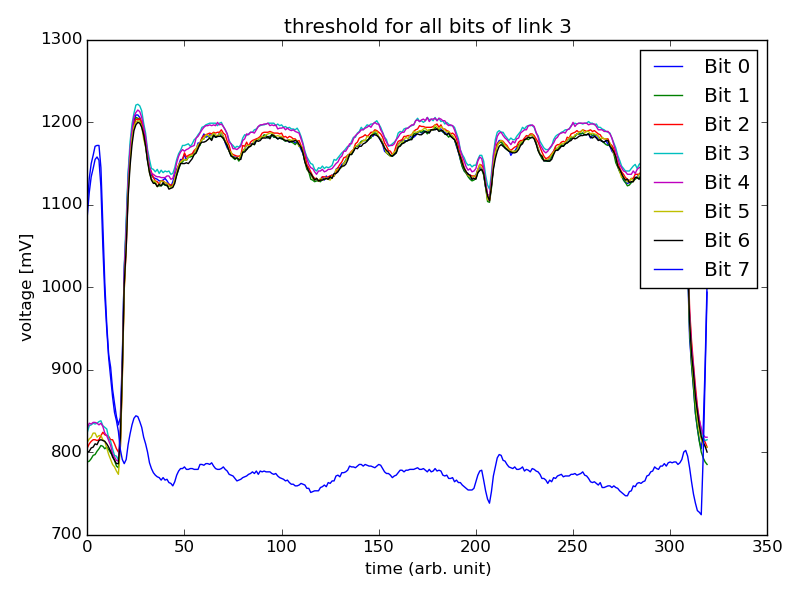 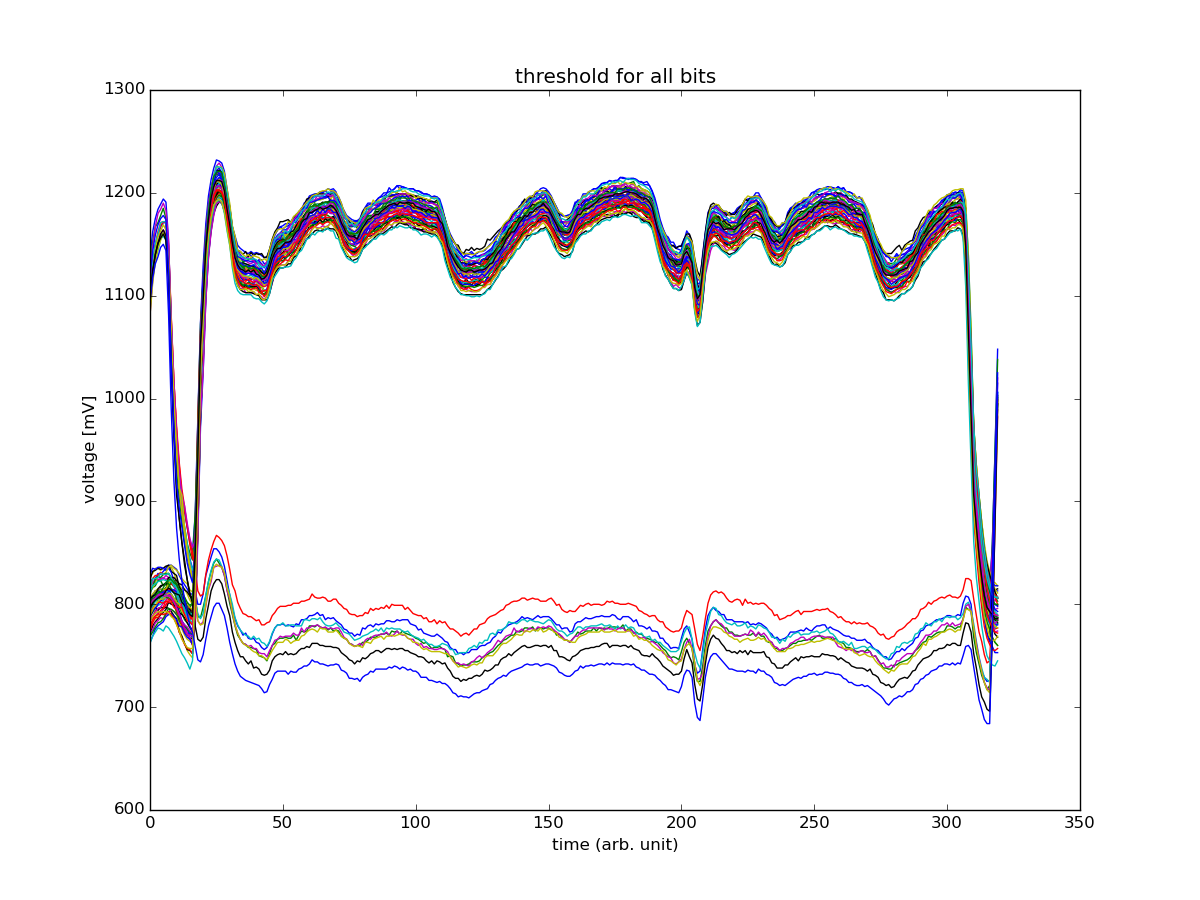 ~150mV
~300mV
luetticke@physik.uni-bonn.de
10
DCDB4.2 lines stacked
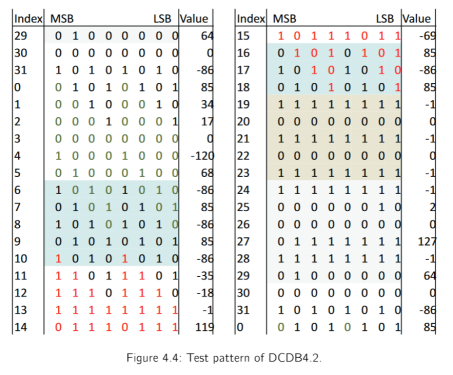 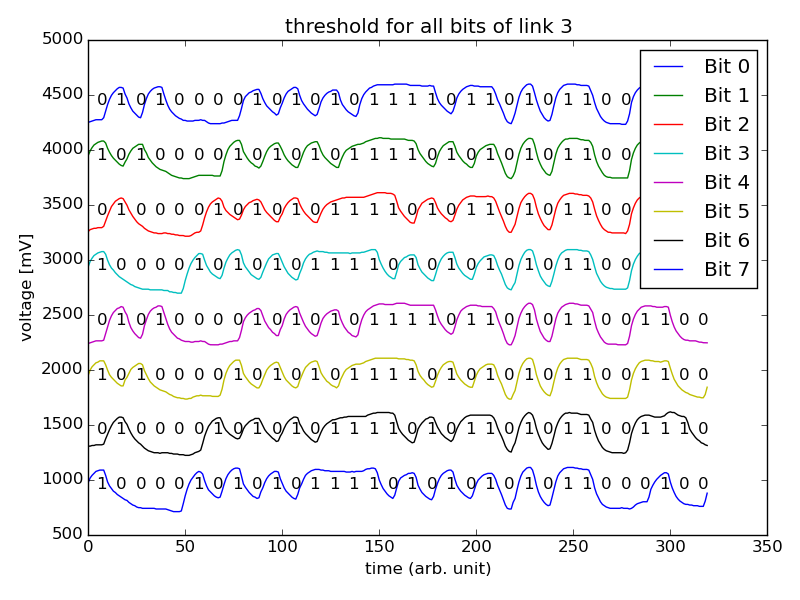 LSB
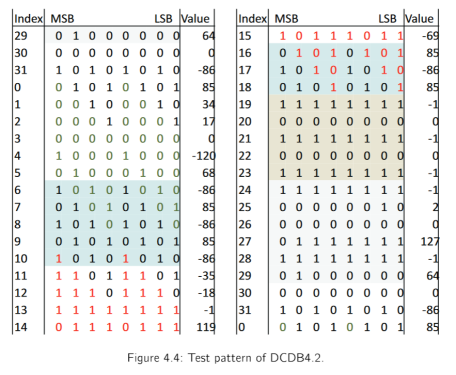 MSB
luetticke@physik.uni-bonn.de
11
All bits, all links at 1.8V VDDD DCD 4.2, boost on, 305MHz
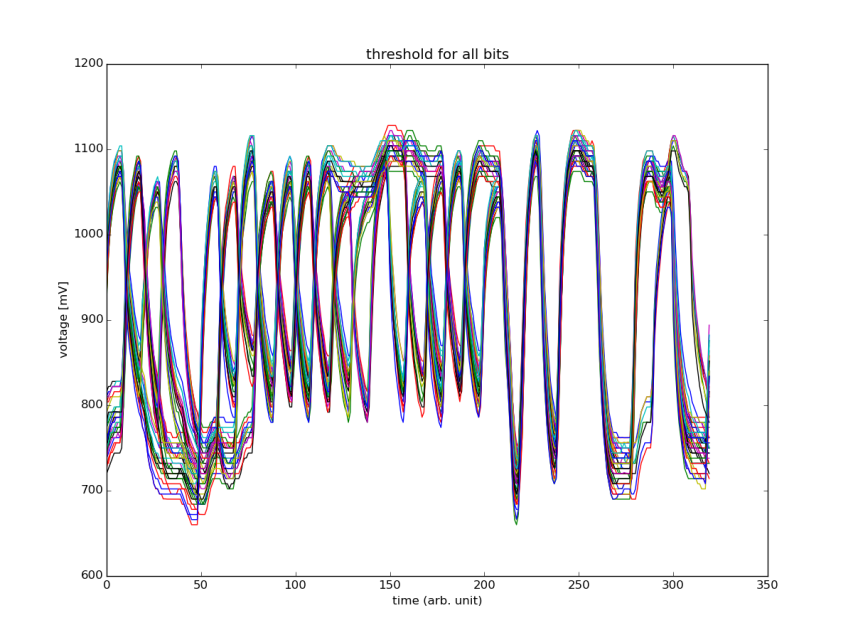 Artifacts due to low noise and large steps
luetticke@uni-bonn.de
12
1.8V VDDD DCD 4.2, 305MHz, Boost comparison
Boost On
Boost Off
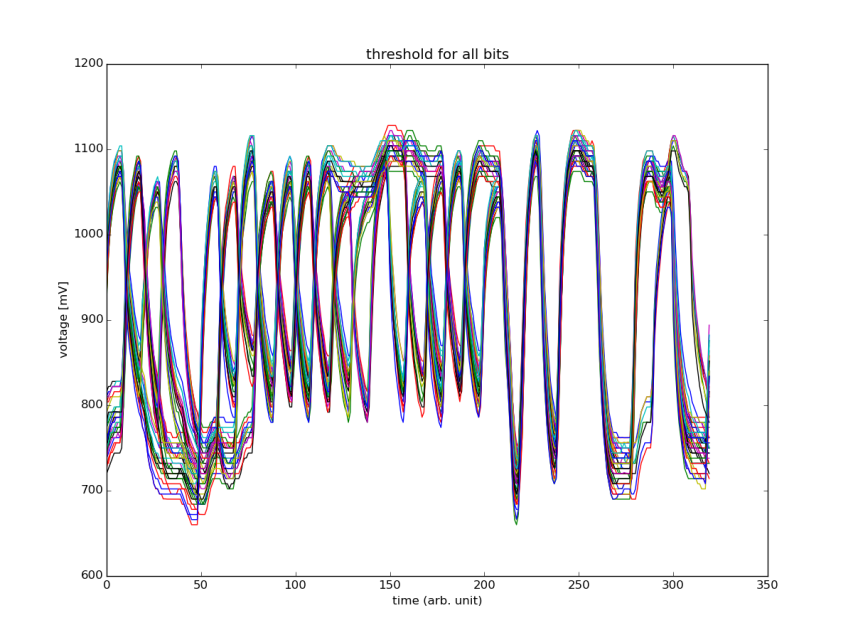 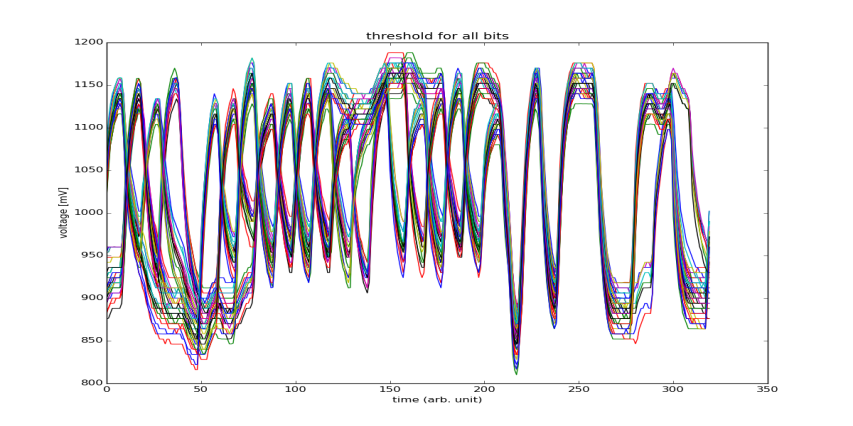 luetticke@uni-bonn.de
13
DHE current source – new DHE
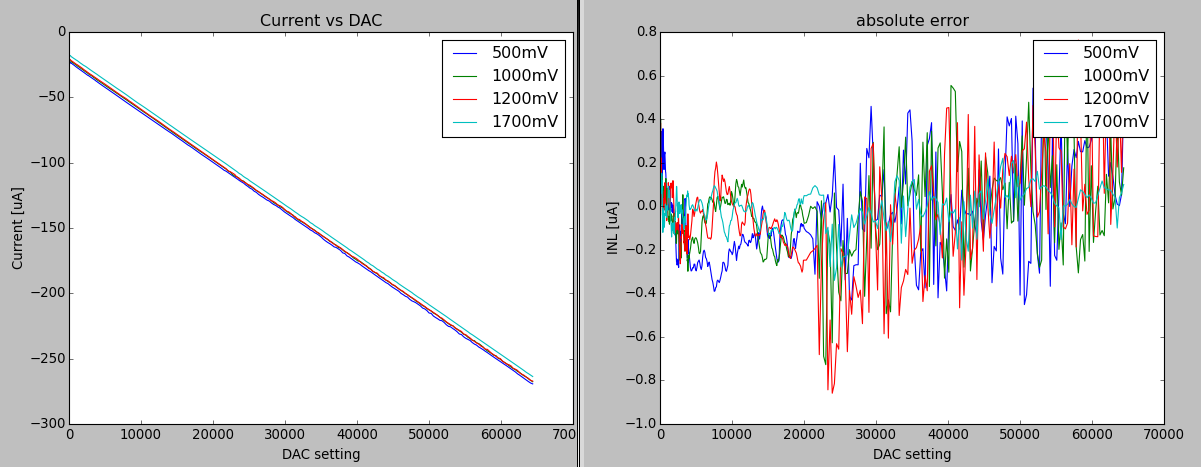 Offset of around 20uA 
resisitivity 226.8 kOhm
-3.827 +- 0.006 nA/DAC
cmarinas@uni-bonn.de
14
DHE current source – old DHE
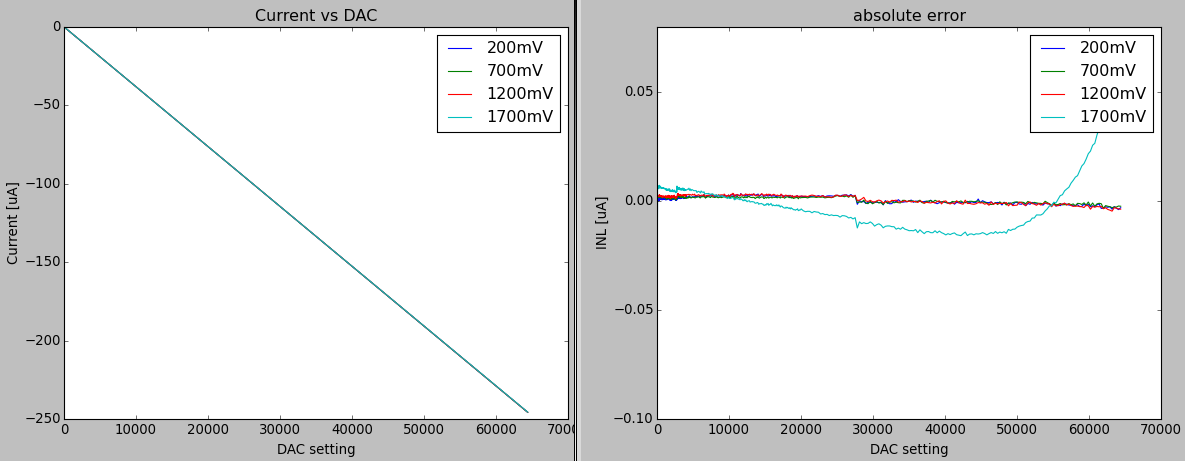 Offset of around 0.05uA 
resisitivity 135301.1 kOhm
 -3.814 +- 0.000 nA/DAC
cmarinas@uni-bonn.de
15
gain of H5.0.26 – DCDB4.2
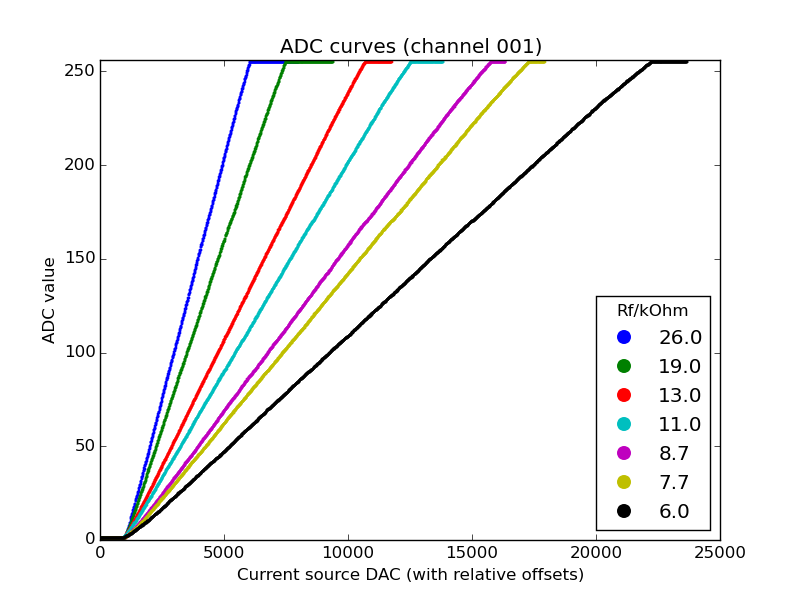 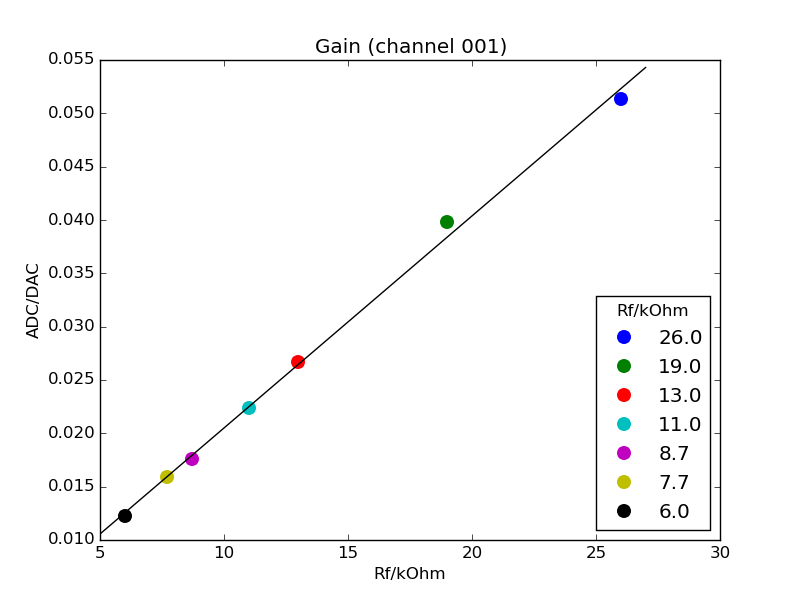 luetticke@uni-bonn.de
16
gain of H5.0.26 – DCDB4.2
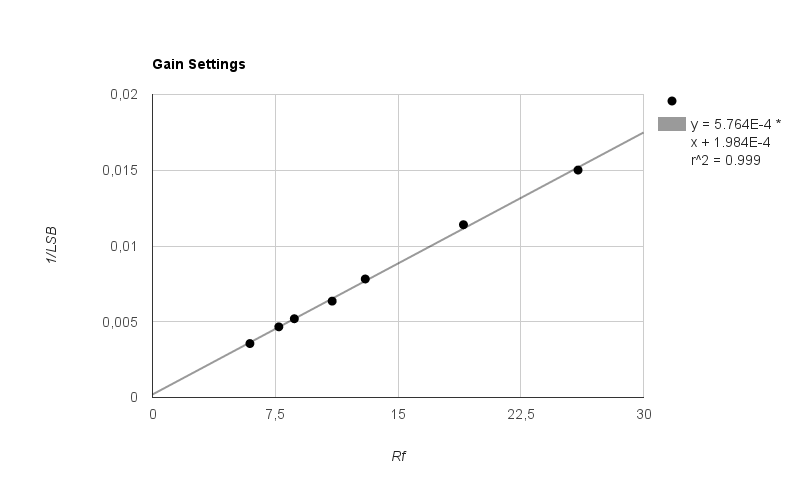 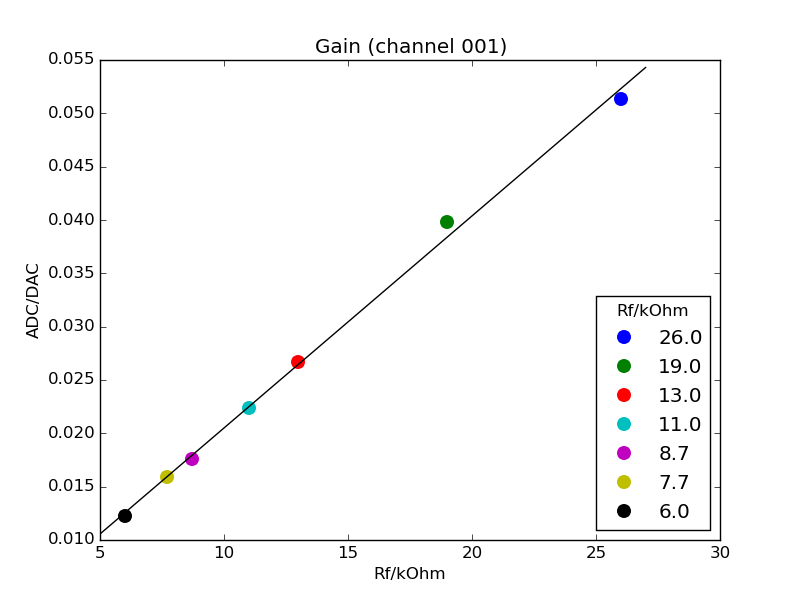 17
luetticke@uni-bonn.de
Offset Calibration (DCD4.2 +  DHPT1.1)
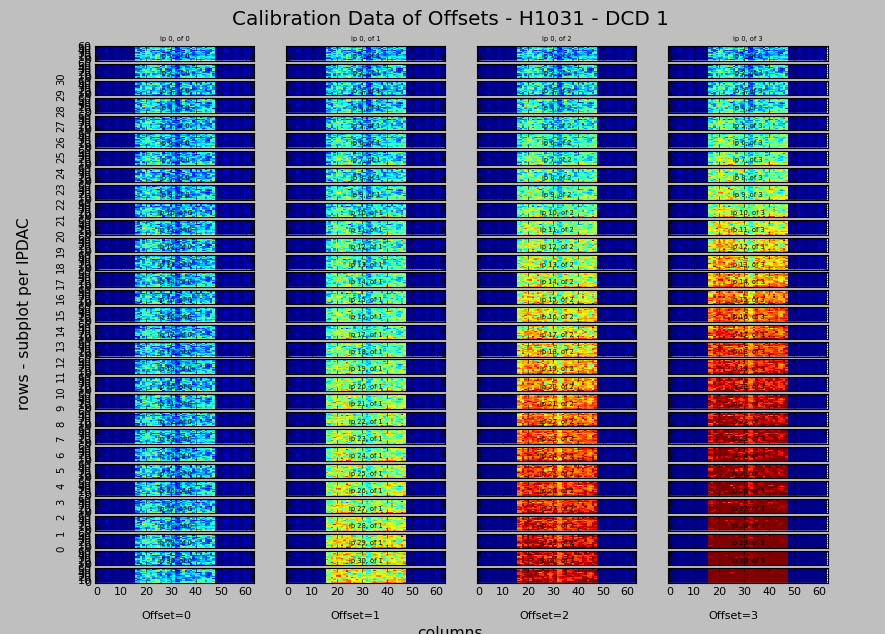 cmarinas@uni-bonn.de
18
Offset Optimization(DCD4.2 +  DHPT1.1)
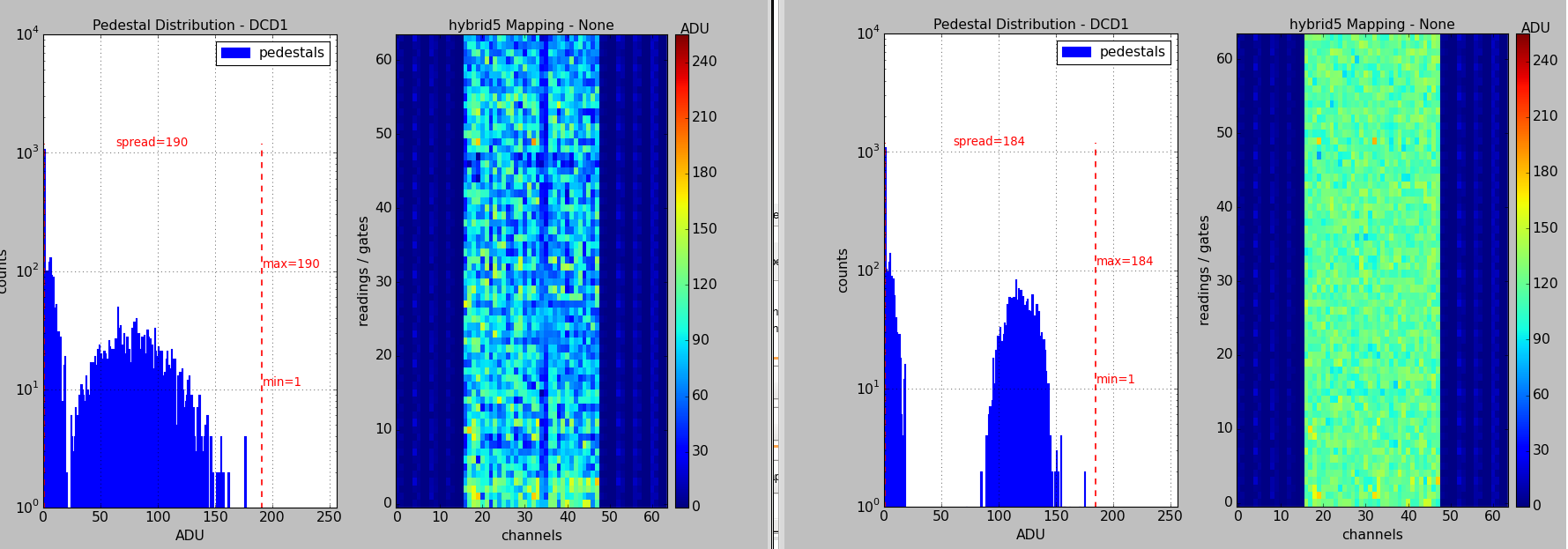 cmarinas@uni-bonn.de
19
Offset  strength (DCD4.2 +  DHPT1.1)
Design value
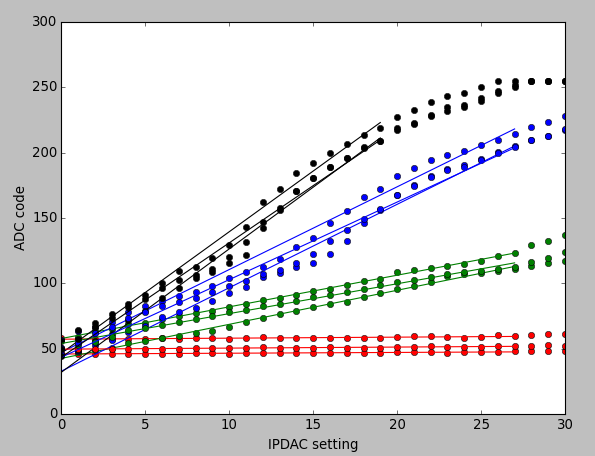 Strength
Range
8.57LSB/DAC
1.2uA/DAC     3.6 x I0
152 uA
180 uA
5.87LSB/DAC
0.84uA/DAC    2.4 x I0
106 uA
120 uA
0.34uA/DAC    1 x I0
2.35LSB/DAC
43 uA
60 uA
0.05LSB/DAC
0 uA/DAC
cmarinas@uni-bonn.de
20